СТРАНИЦЫ ДЕТСКИХ ЖУРНАЛОВ
ПУТЕШЕСТВИЕ 
ПО ЖУРНАЛАМ РЕАЛЬНЫМ И ВИРТУАЛЬНЫМ
ЦЕЛЬ
- расширение кругозора младших     школьников через знакомство с детскими периодическими изданиями;

-  развитие интереса к чтению      периодической литературы;
 
- создание условий для формирования хорошего настроения
ЗАДАЧИ
- знакомство с полезными ссылками, где можно находить нужную информацию;

- развивать умения читателей-детей пользоваться периодическими изданиями (реальными и виртуальными);

- способствовать воспитанию общения, коммуникабельности, приобщение к чтению, развитию воспитания быть заботливым, внимательным, чутким.
журналы реальные
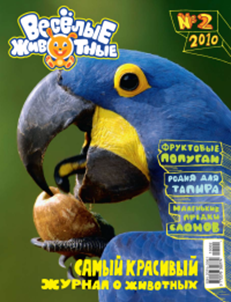 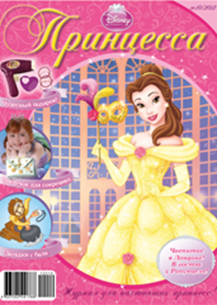 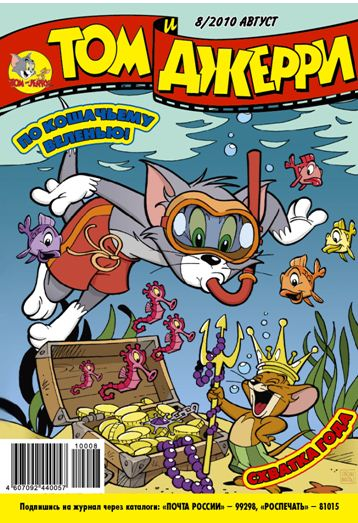 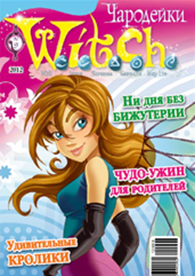 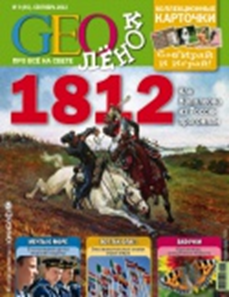 журналы виртуальные
www.disney.ru
журналы виртуальные
www.geo.ru
журналы виртуальные
http://vk.com/geolenk
Это интересно
http://detmagazin.ucoz.ru
Журналы реальные
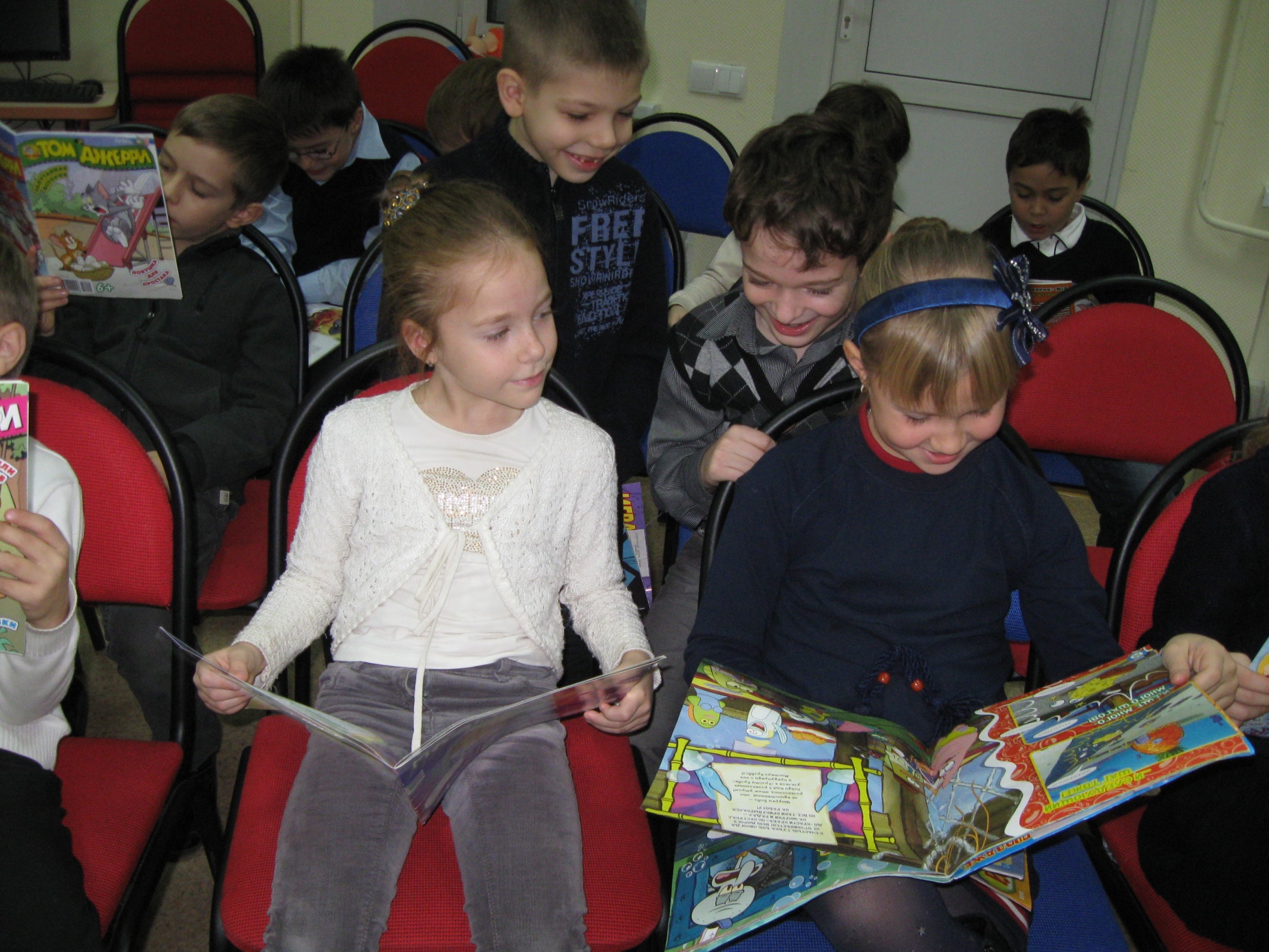 Журналы виртуальные
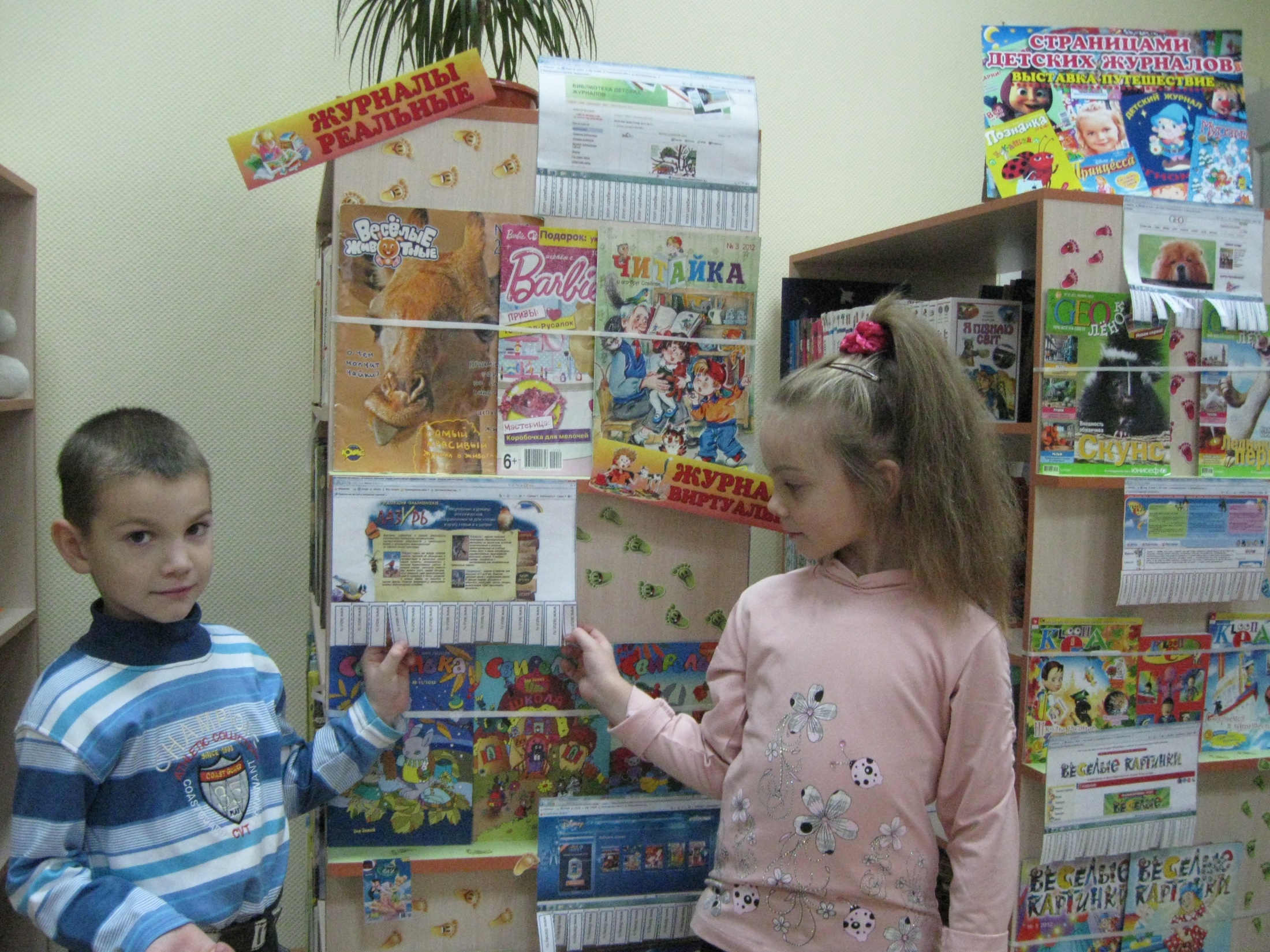 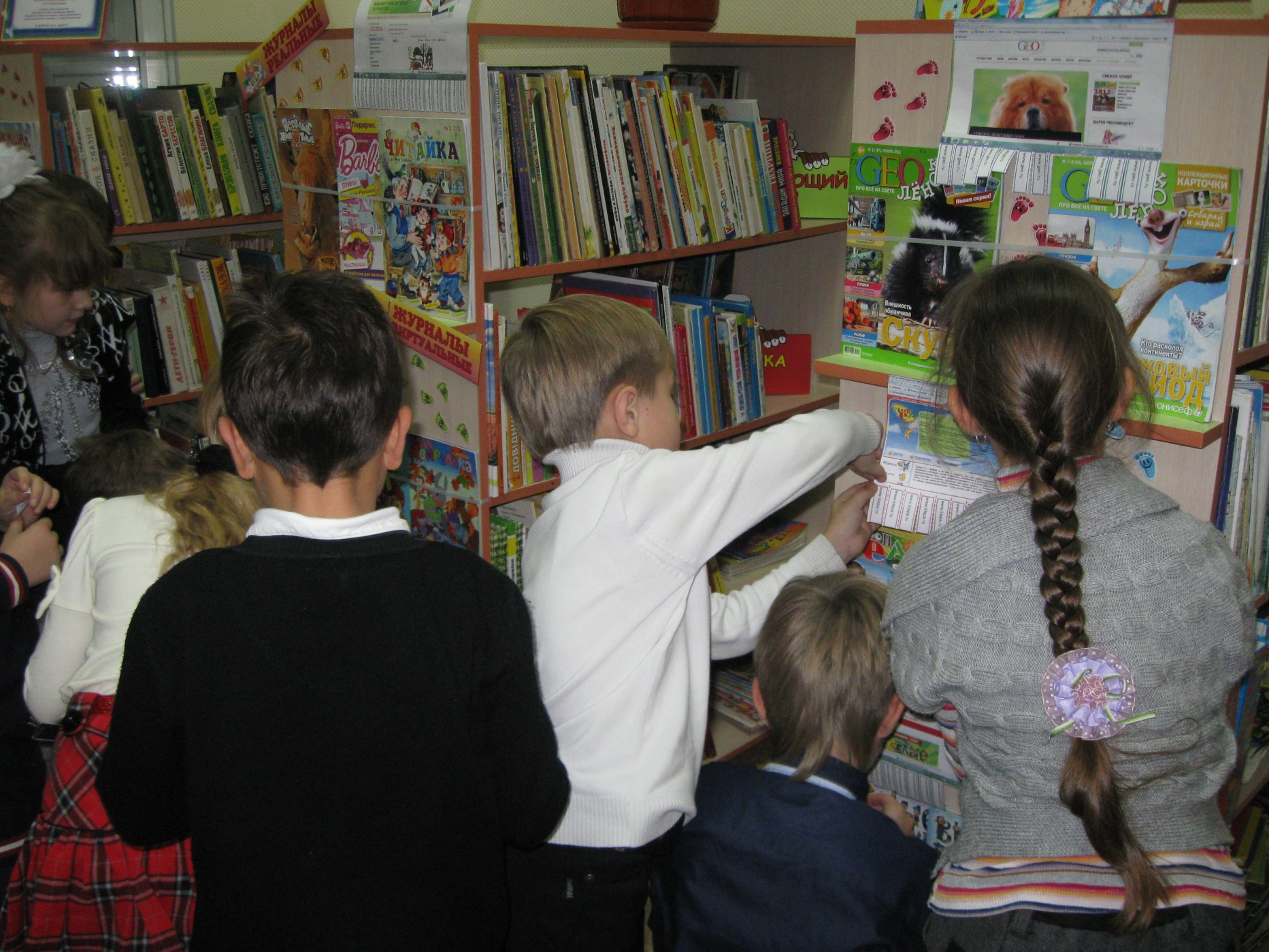 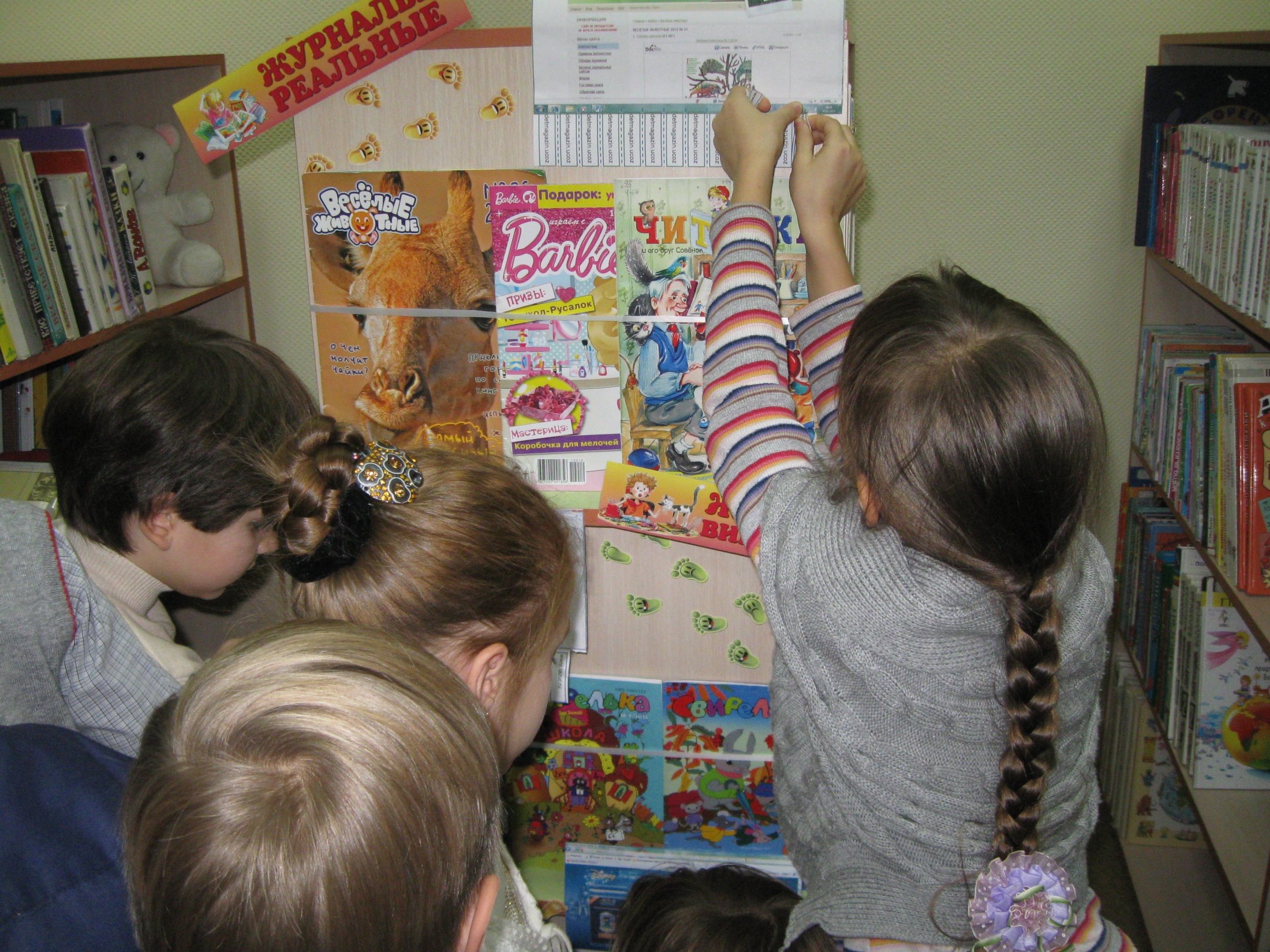 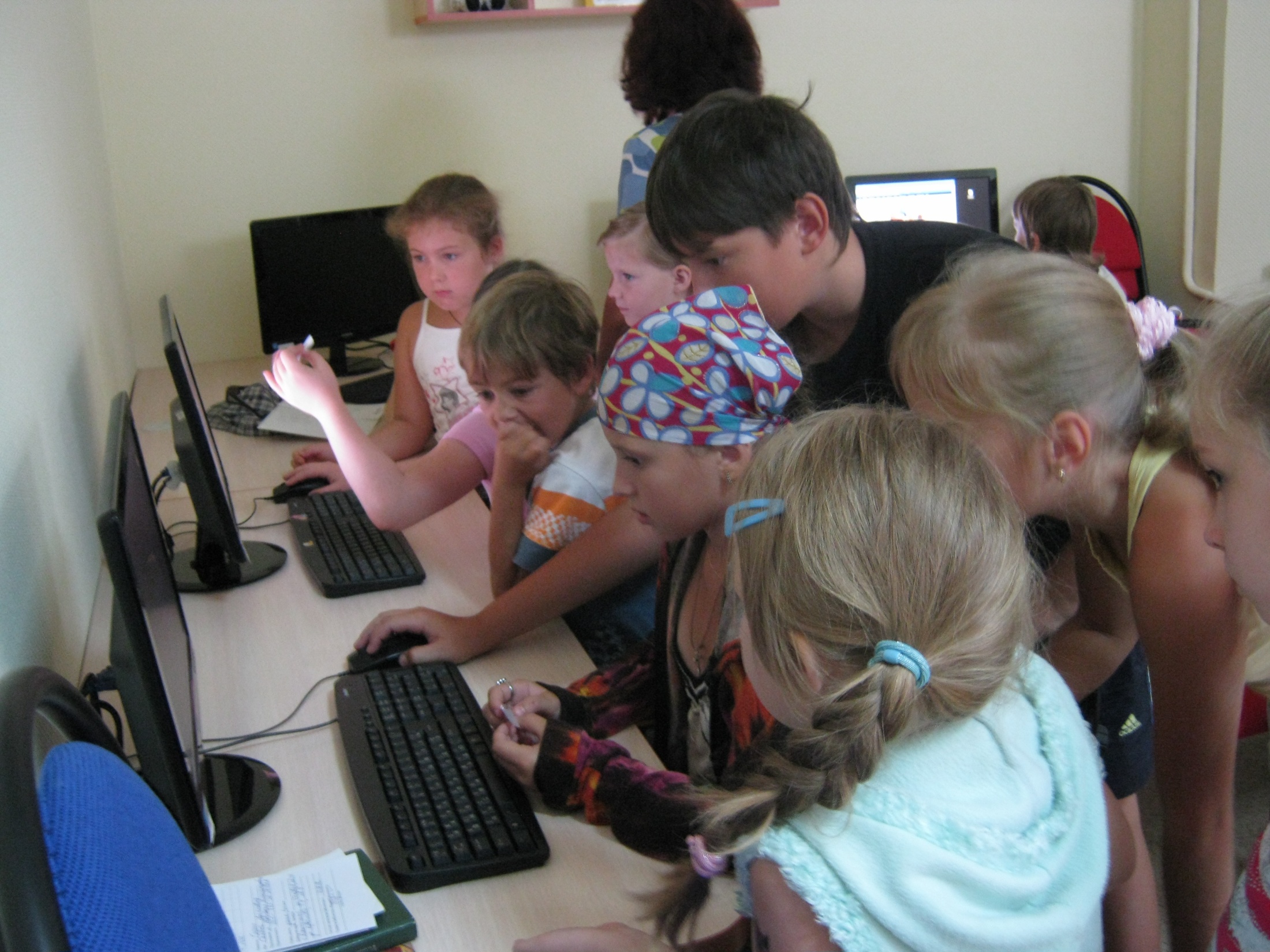 Читайте журналы реальные,читайте – виртуальные!Читайте с удовольствием!
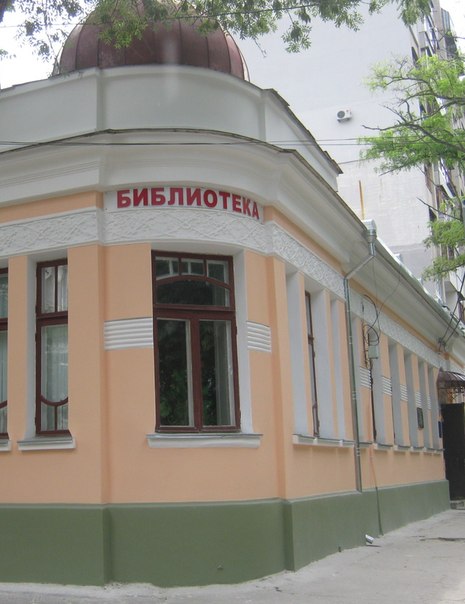 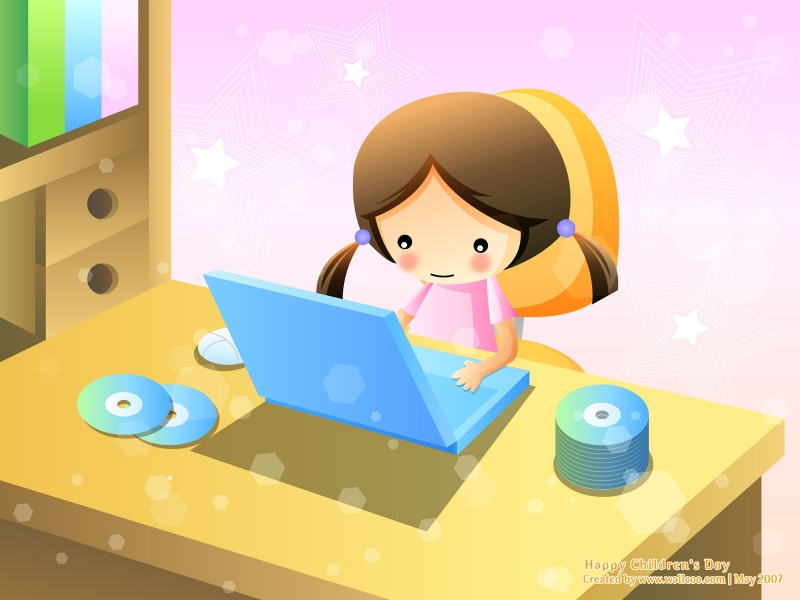 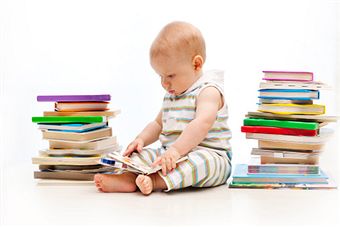 Мы рады вам!